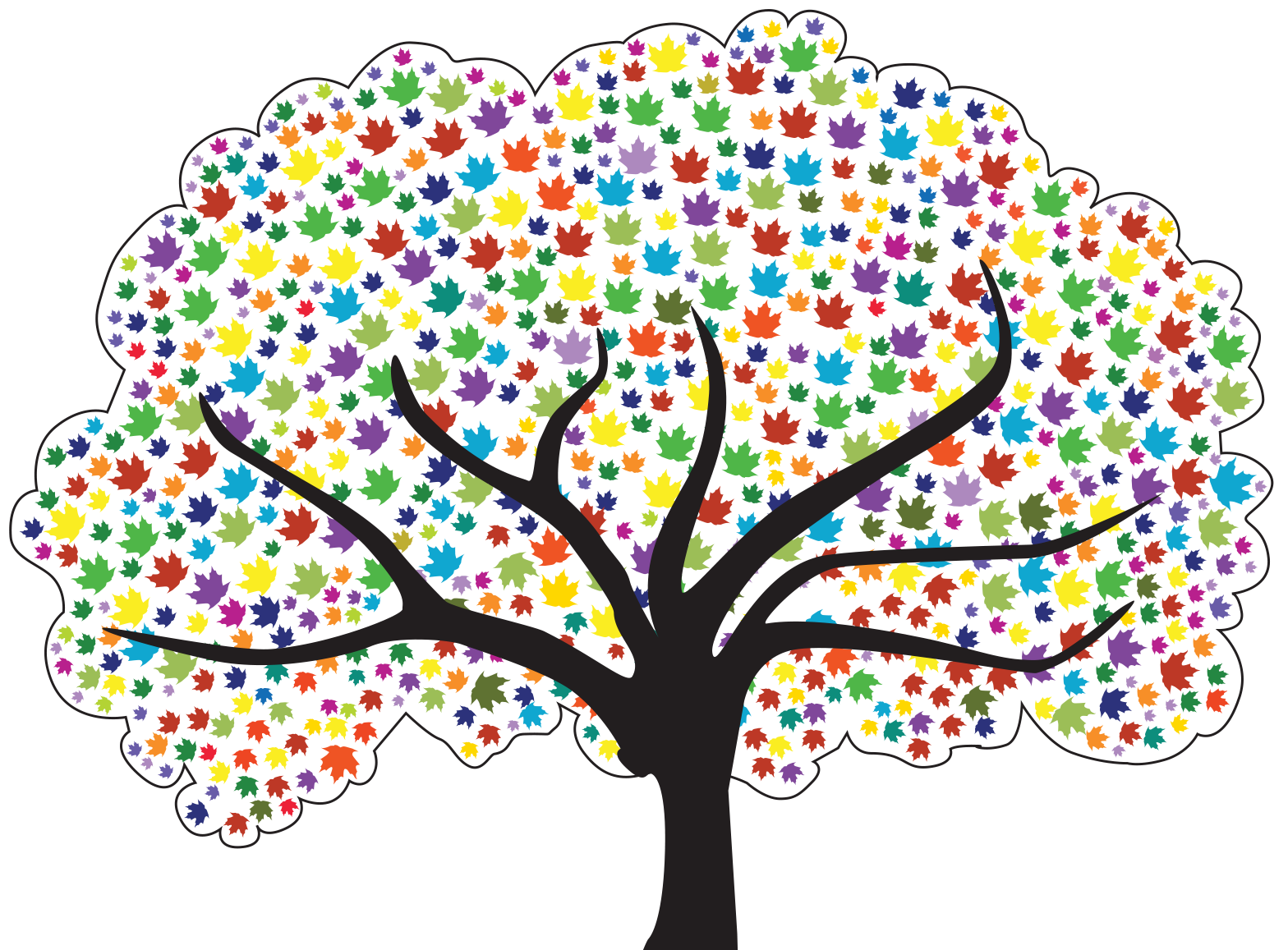 Meeting 8Understanding the Impactof Fostering or Adopting
Definition of System
A regularly interacting or interdependent group of items forming a unified whole.
Family as a System
Family Boundaries
Family Rules
Family Roles
Family Patterns of Decision Making
Family Patterns of Communication
EcoMap
A tool to look at the balance between your family and the larger environment in which you live.
Creating an Eco-Map
Solid for a strong relationship or energy flow _______
Heavy solid for an especially strong relationship ____
Dotted for a weak relationship ------ 
Hash marks for a difficult relationship ///////////
Eco-Map Questions
What are at least five additional “systems” you know would likely be added to your Eco Map with the addition of a child through foster care or adoption? 
For each of the above systems, which would be a source of energy and which would require energy?
Which of your sources of energy might be negatively affected by your becoming a foster or adoptive family?
Which of your sources of energy might remain strong should you become a foster or adoptive family?
Roadwork
Review all the handouts
Complete Handout 10, “Creating an EcoMap-Worksheet” and bring to Meeting 9
Complete Handout 11, “First Day,” for the next family consultation
Roadwork
Complete Handout 12, “Teamwork Roles of Foster and Adoptive Parents Worksheet,” and bring to Meeting 9